谁的旨意？
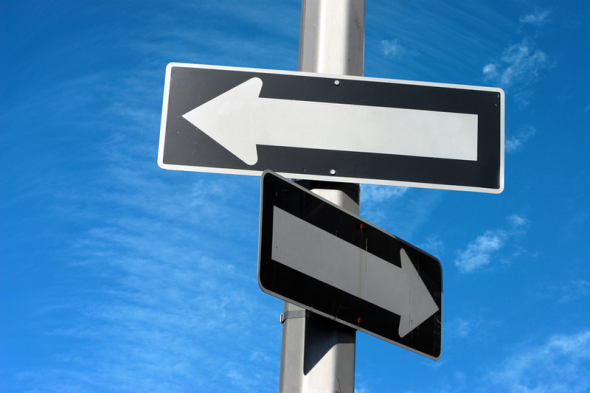 Dr. Rick Griffith, 新加坡神学院
BibleStudyDownloads.org
1991: 移民到新加坡
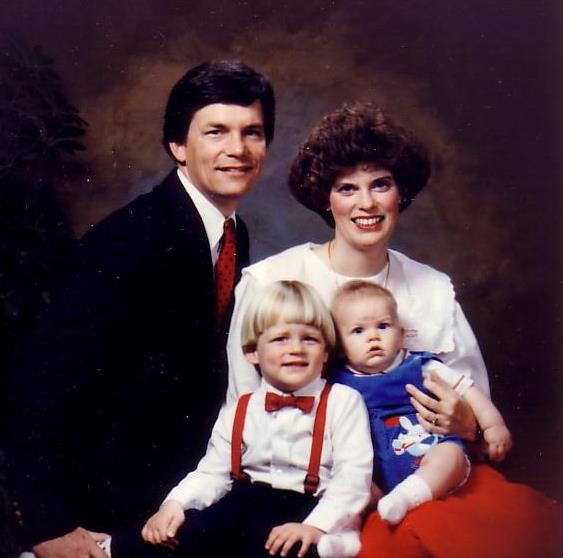 力克和苏珊, 33+
克尔和, 4
史帝文, 1
[Speaker Notes: 上帝对我全家的旨意是和我们两个小男孩搬到新加坡去。 我们的第三个儿子在1992年出生。
God's will for my family was to move to Singapore with our two small boys.  Our third son was born the next year in 1992.]
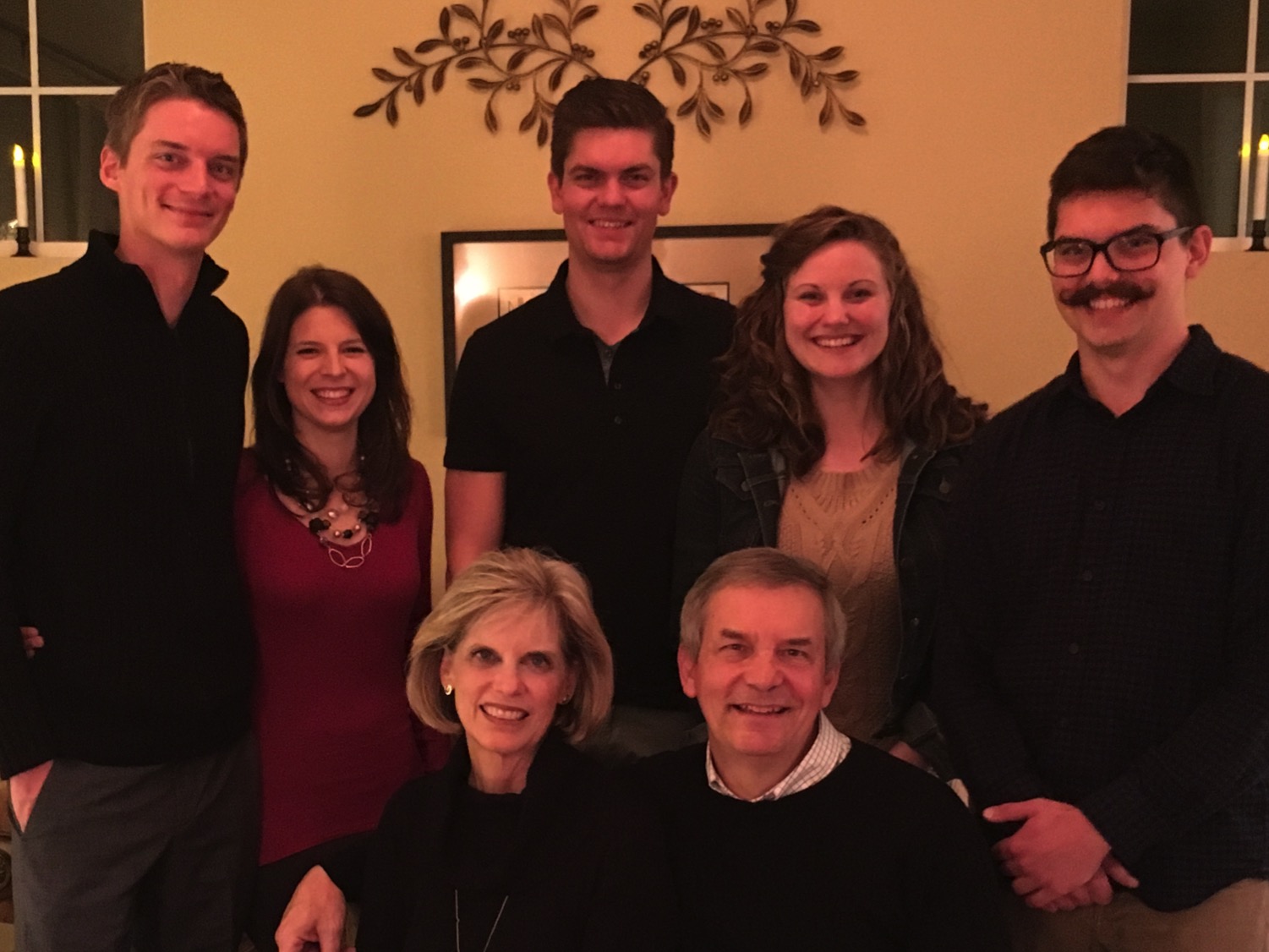 2017
The Griffiths 9 Jan 2016
史帝文    和卡蒂 (27)
约翰(24)
克尔和  卡拉(30)
力克和苏珊
[Speaker Notes: Also, why don’t our families passionately love Jesus?]
新加坡优越的位置
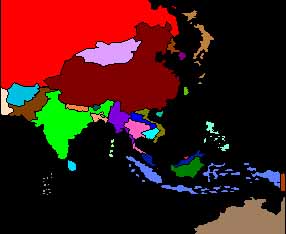 10/40 之窗
最贫困的地区
97% 未及族群
[Speaker Notes: 因此, 上帝的旨意是让我们在这个地区帮助世界上未及族群和最贫穷的人。]
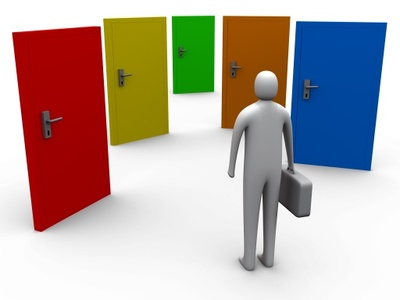 事工
工作
婚姻
?
上帝的旨意？
[Speaker Notes: 神对你的旨意是什么？ 你是否在考虑与工作、服事、婚姻或其他事情有关的决定？
What is God's will for you?  Are you considering decisions relating to job, ministry, marriage, or something else?]
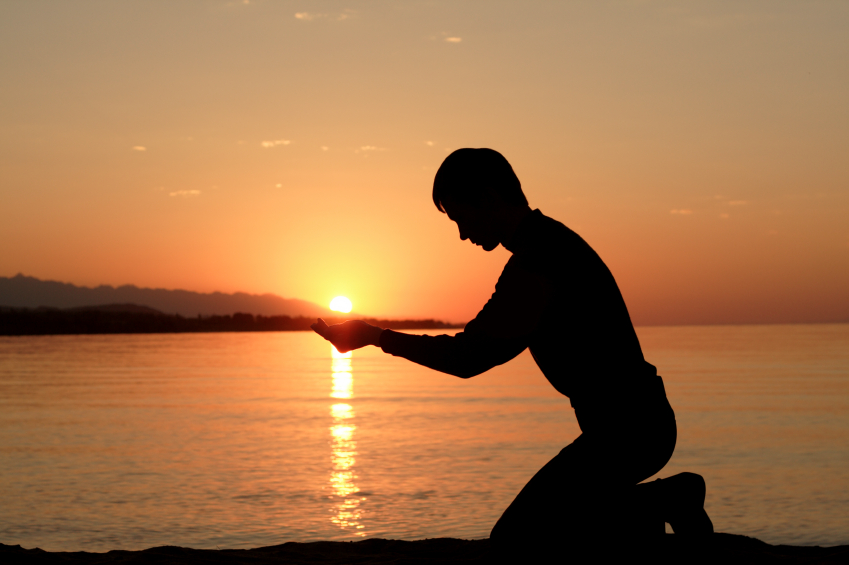 你如何行上帝的旨意而不是你的旨意？
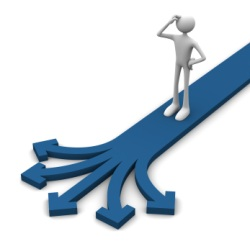 两个王
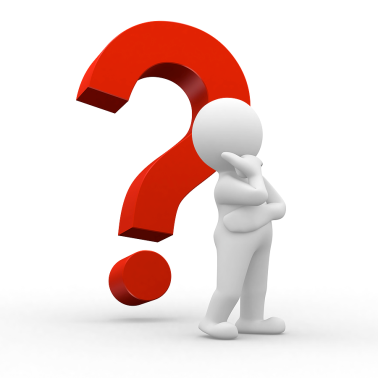 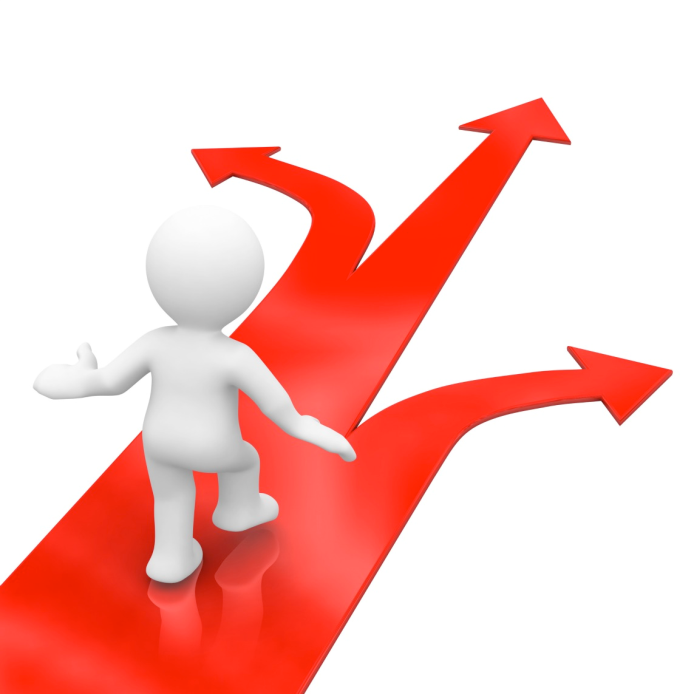 I. 别说你要上帝的旨意而事实上你已经在心理做了决定(列王纪上22:1-4)
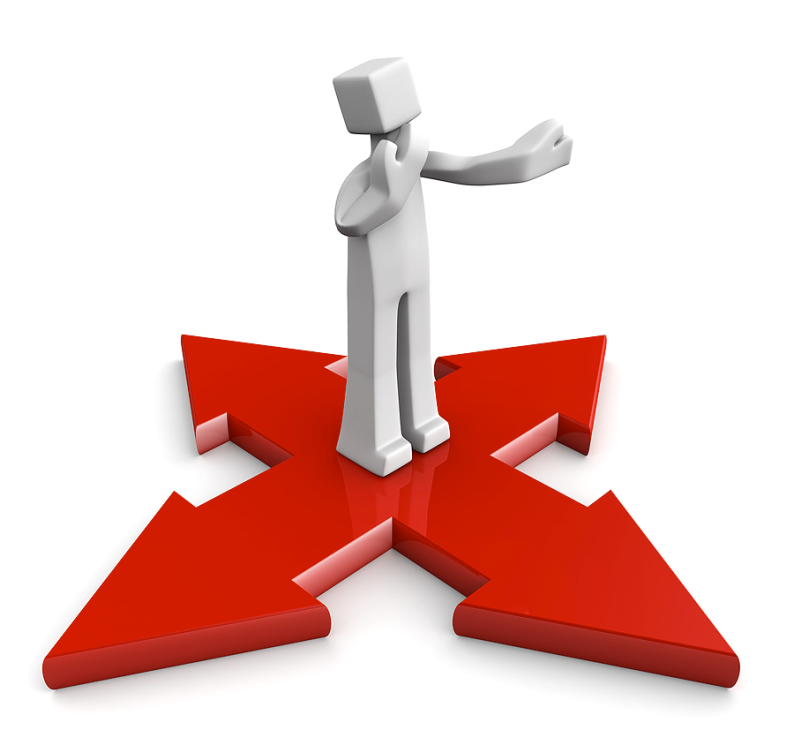 亚兰人的威胁
米所波大米
亚兰
便哈达
以色列
亚哈
大海
犹大
约沙法
波斯海
埃及
亚兰
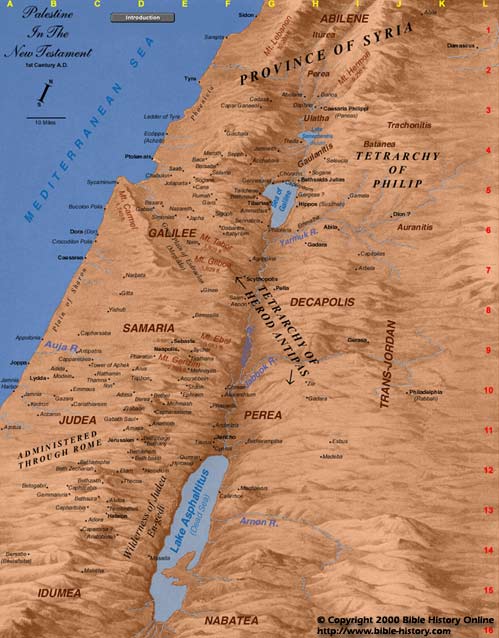 海之道
以色列
基列的拉末
米吉多
犹大
Egypt
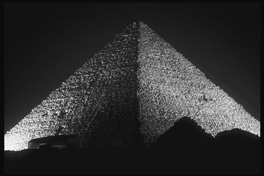 你是否在寻求上帝的旨意但是你已经作好了决定？
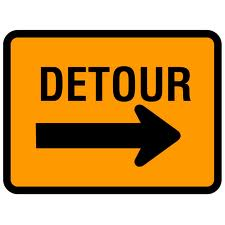 绕道
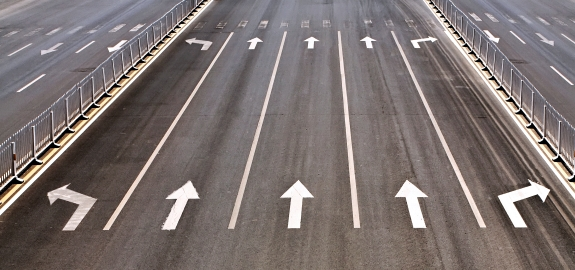 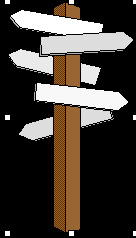 “哦主啊，以你的旨意使用我—尤其为师爷！”
“我在起初的时候力图使自己保持在对相关的事件上没有私心的状态。”
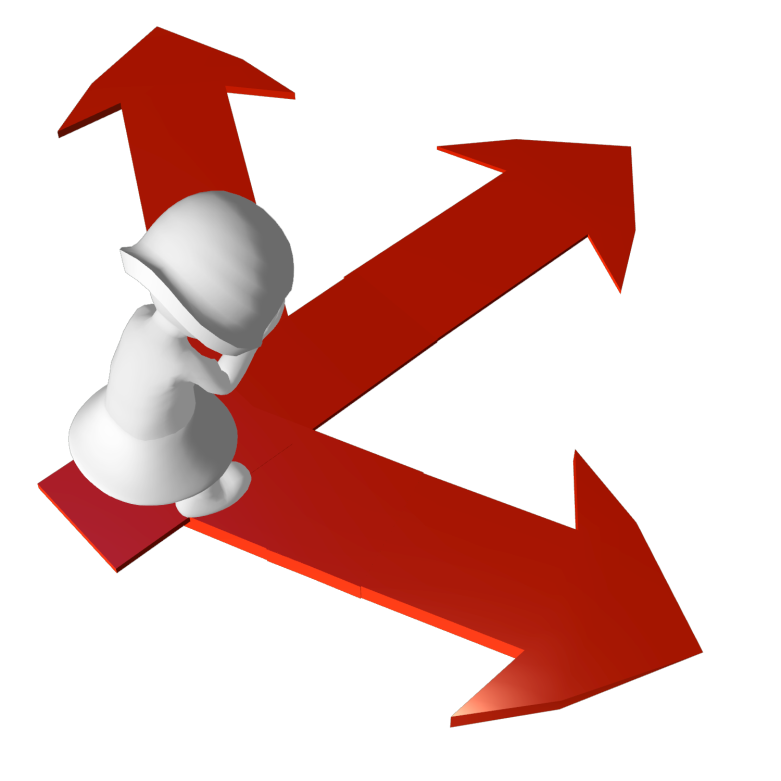 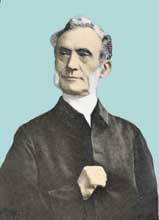 —乔治·	慕勒
(1805-1898)
II. 不要只向那些“与你站在同一条线上”的人寻求谋略” (列王纪上22:5-28)
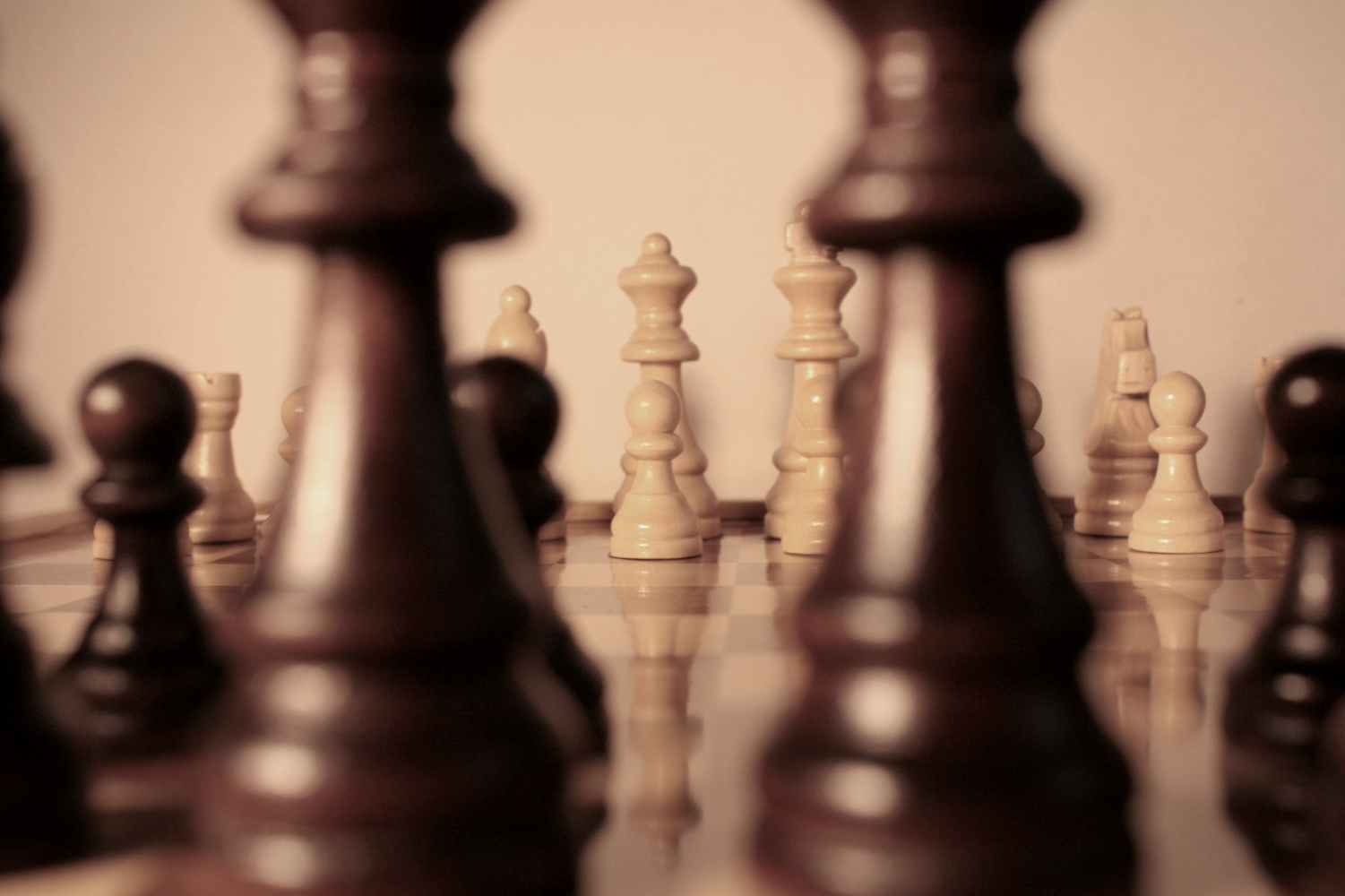 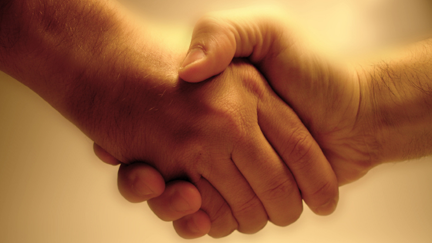 在追求上帝的旨意时，我们在寻求属神的指教吗？
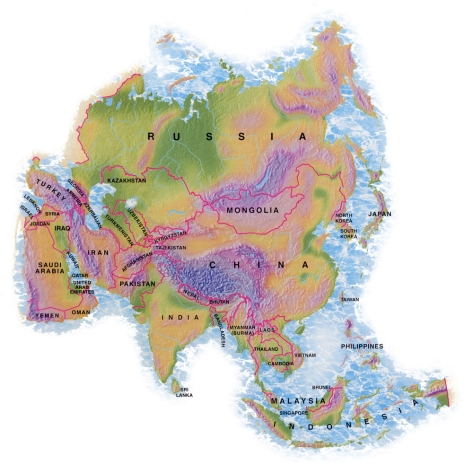 蒙古？
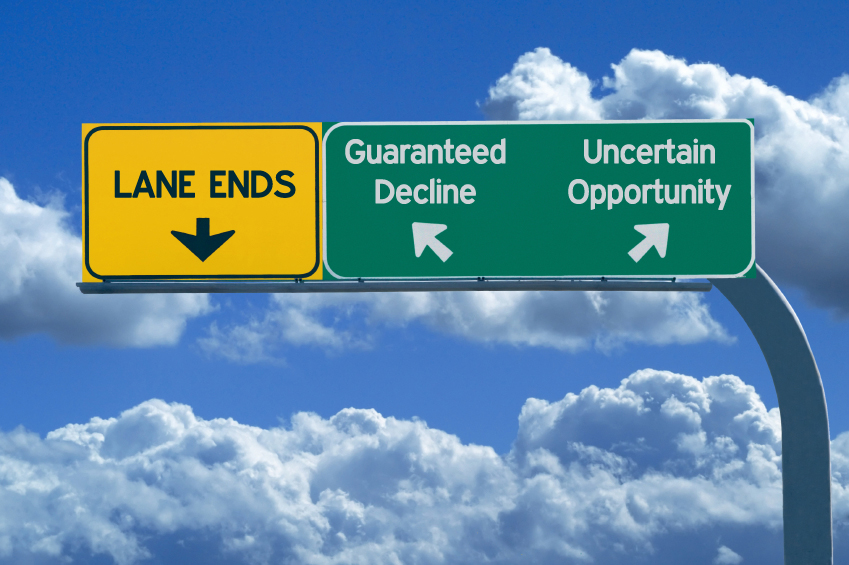 保证衰落
机会不明确
走道结束
III. 无视上帝清楚的旨意会带来灾难(列王纪上22:29-40)
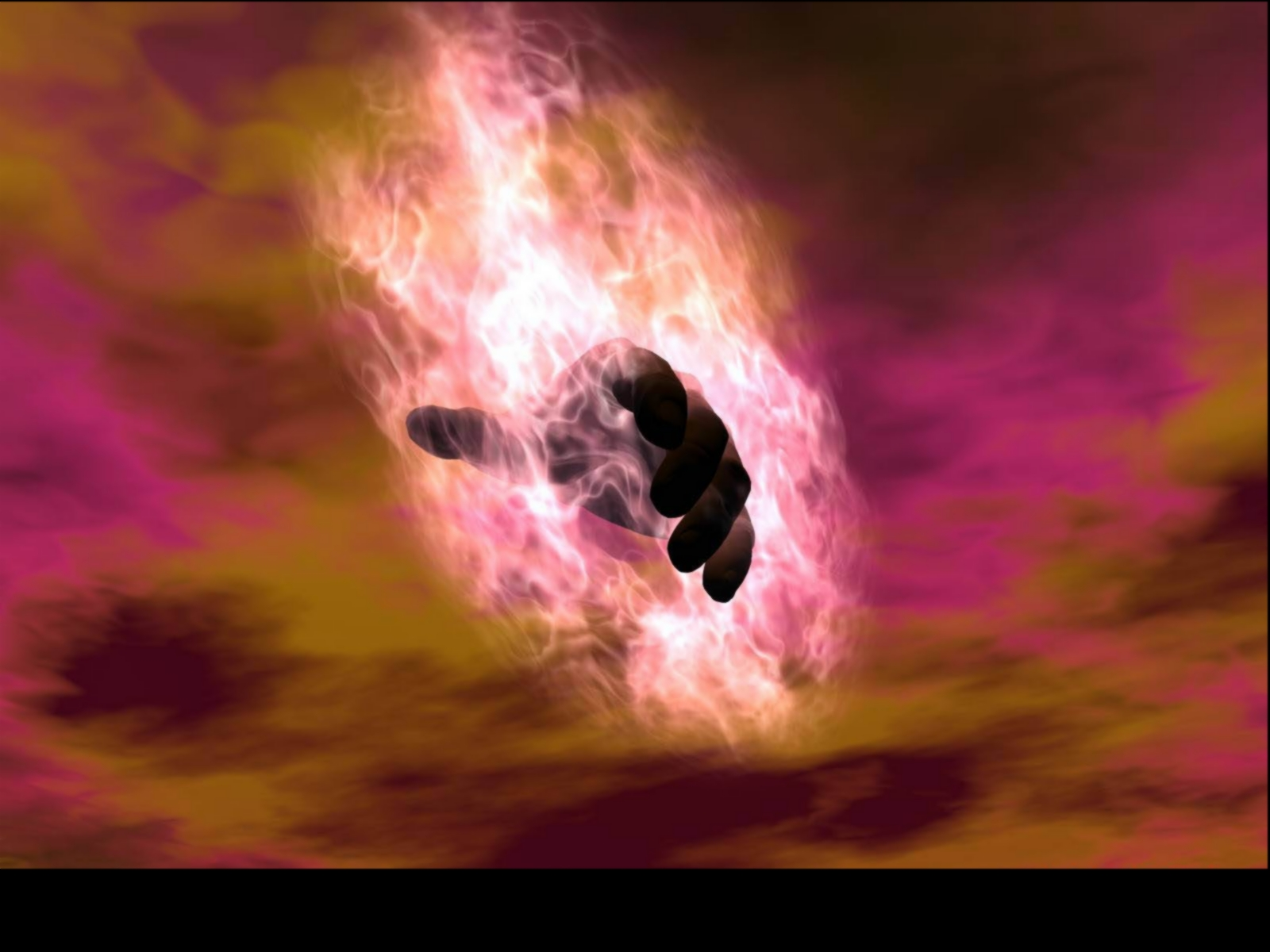 寻求自己的旨意而不是上帝的旨意会带来什么结局呢？
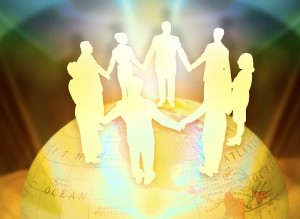 寻求上帝的旨意有什么结局？
I. 别说你要上帝的旨意而事实上你已经在心理做了决定(列王纪上22:1-4)
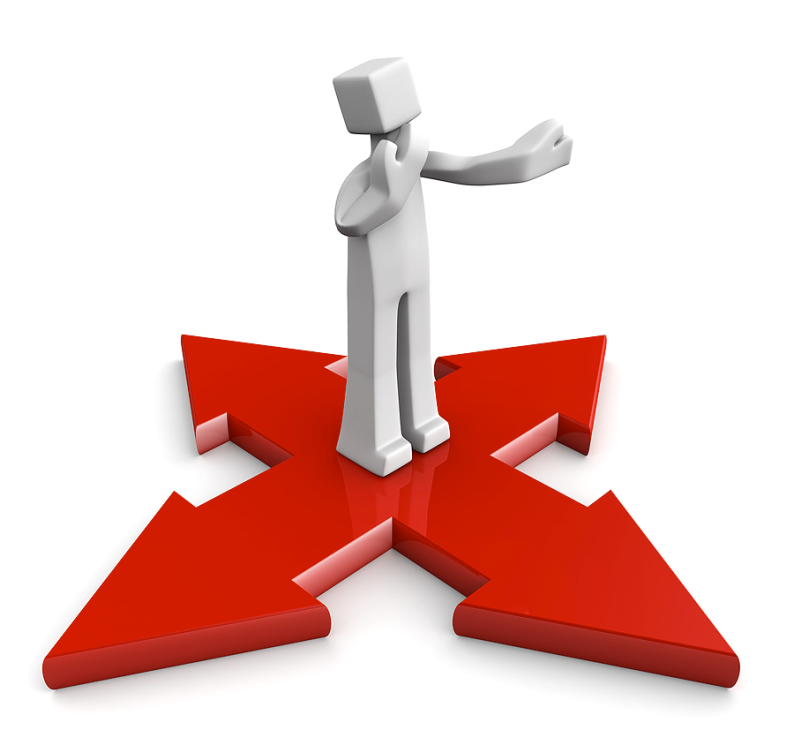 II. 不要只向那些“与你站在同一条线上”的人寻求谋略” (列王纪上22:5-28)
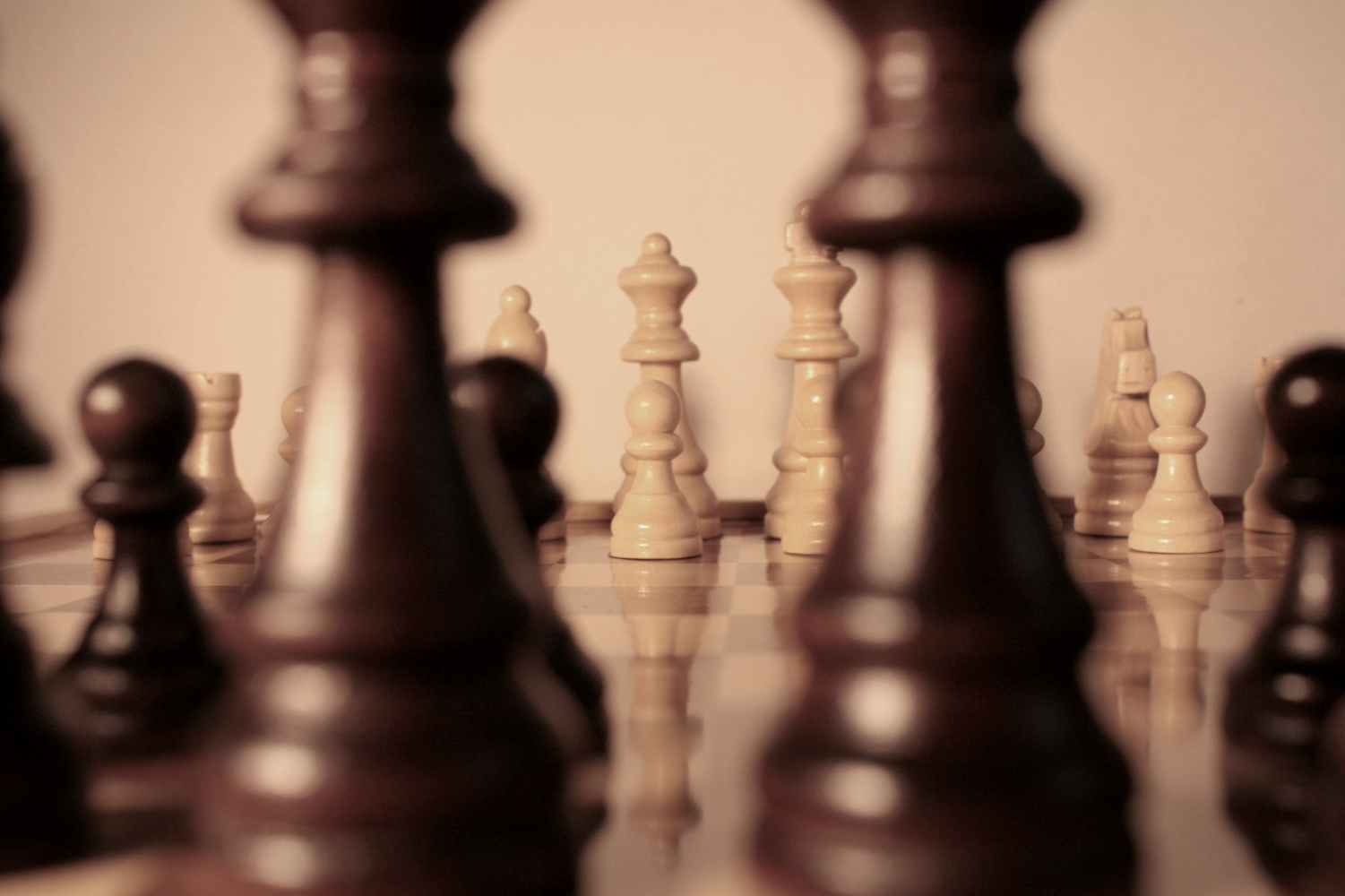 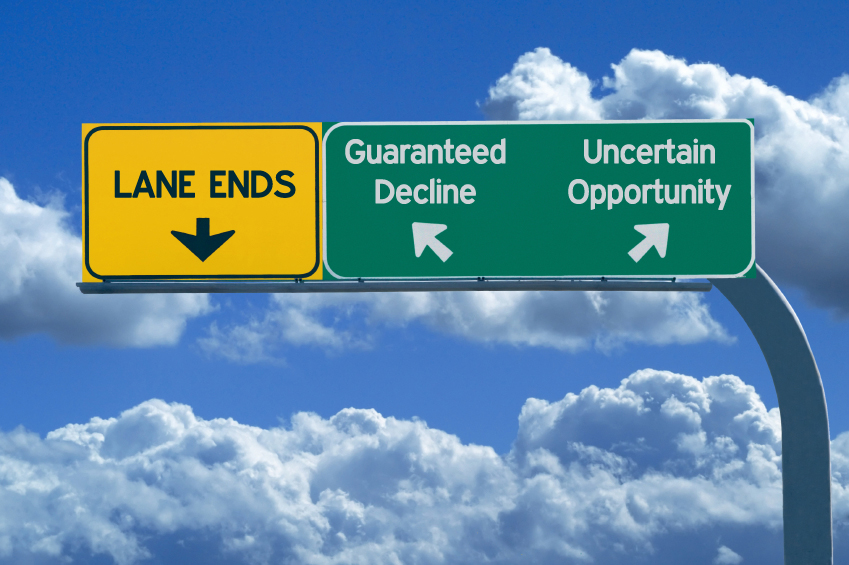 保证衰落
机会不明确
走道结束
III. 无视上帝清楚的旨意会带来灾难(列王纪上22:29-40)
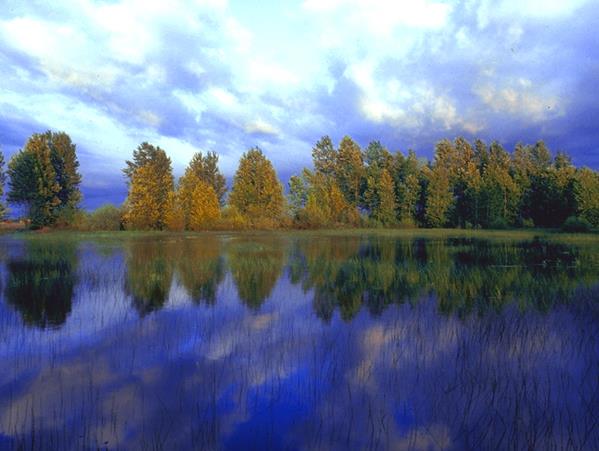 —旨要—诚心地寻求主因为无视上帝清楚的旨意将带来严重的后果
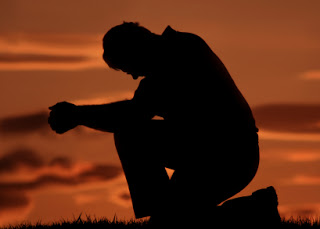 抽出时间休息
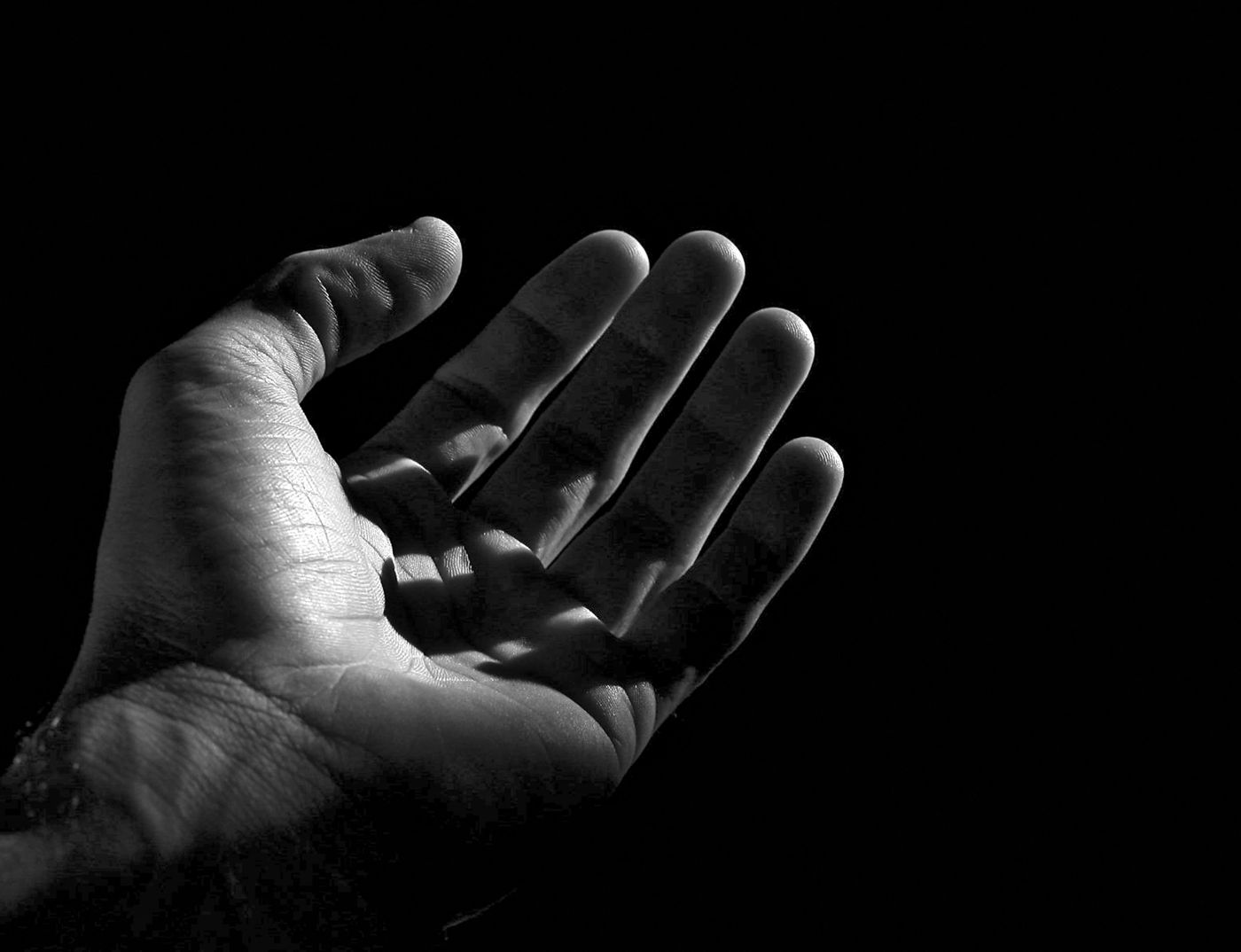 敞开双手
当你的旨意是上帝的旨意， 你将得到你的旨意。
––查尔斯·司布真
免费获得该讲解!
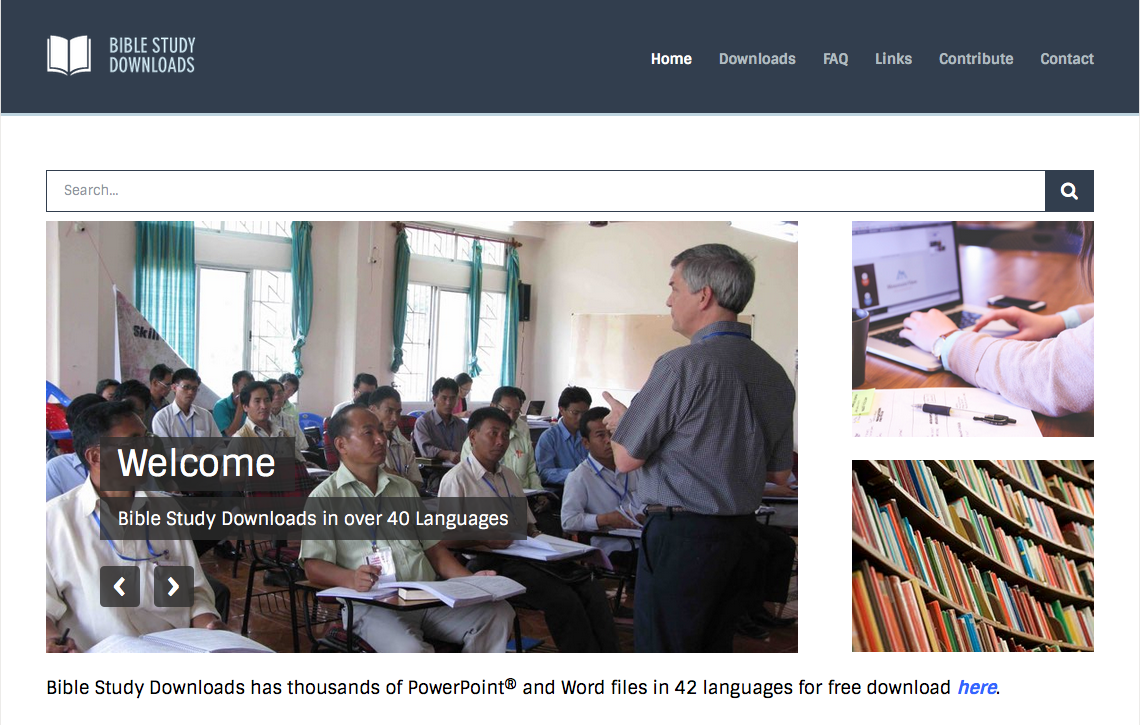 圣经学习下载
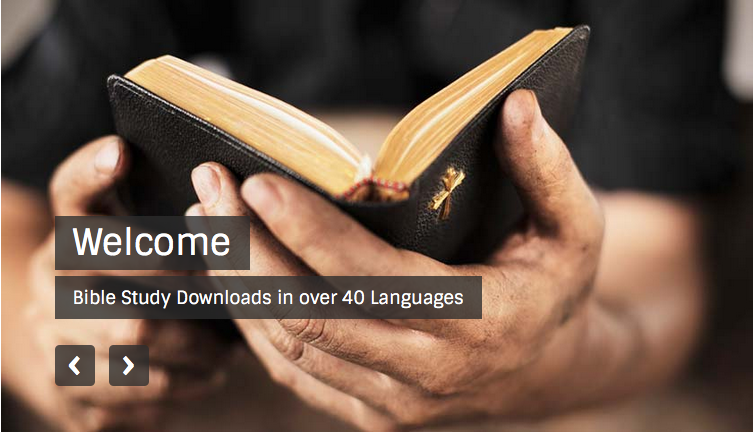 圣灵论链接地址 BibleStudyDownloads.org
[Speaker Notes: The explanation for free!
The Bible…Basically link address]
Black